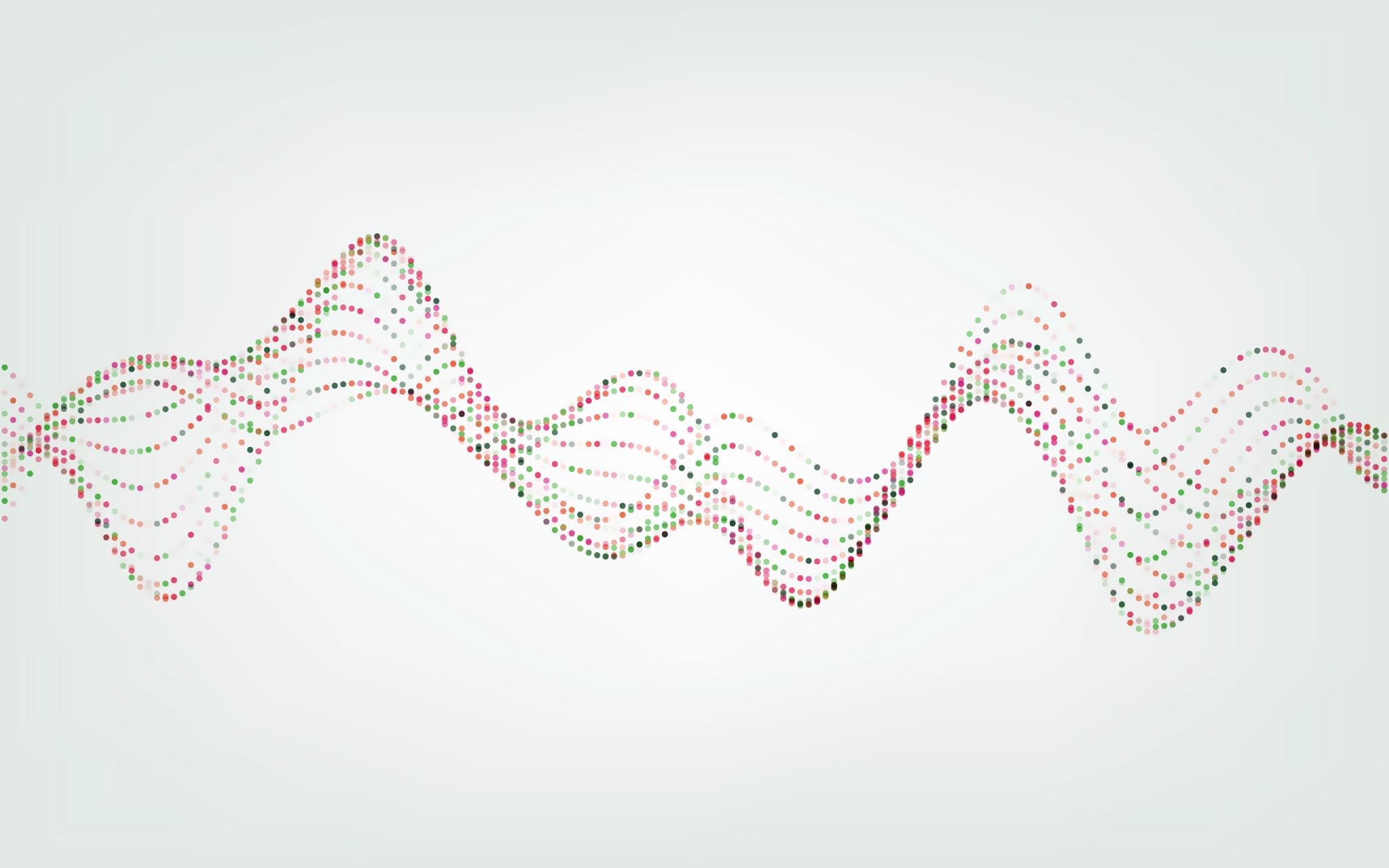 Workshop bijwerkingen immunotherapie
3de 1elijns minisymposium
Veenendaal, 18-04-2023
Presentatie Remco van Elburg VS oncologie ZGV Ede. 
Met dank aan AvL en BMS.
Korte terugblik op presentatie Immunotherapie door Wouter Westendorp, longarts ZGV.
Presentatie Remco van Elburg VS oncologie ZGV Ede. Met dank aan AvL en BMS.
[Speaker Notes: Immuuntherapie, hoe werkt het en wat zijn de bijwerkingen. Zelfde filmpje nogmaals laten zien?  Duur 3 minuten.]
Hoofdfilmpje nogmaals laten zien?
Presentatie Remco van Elburg VS oncologie ZGV Ede. Met dank aan AvL en BMS.
[Speaker Notes: Duur 2 minuten]
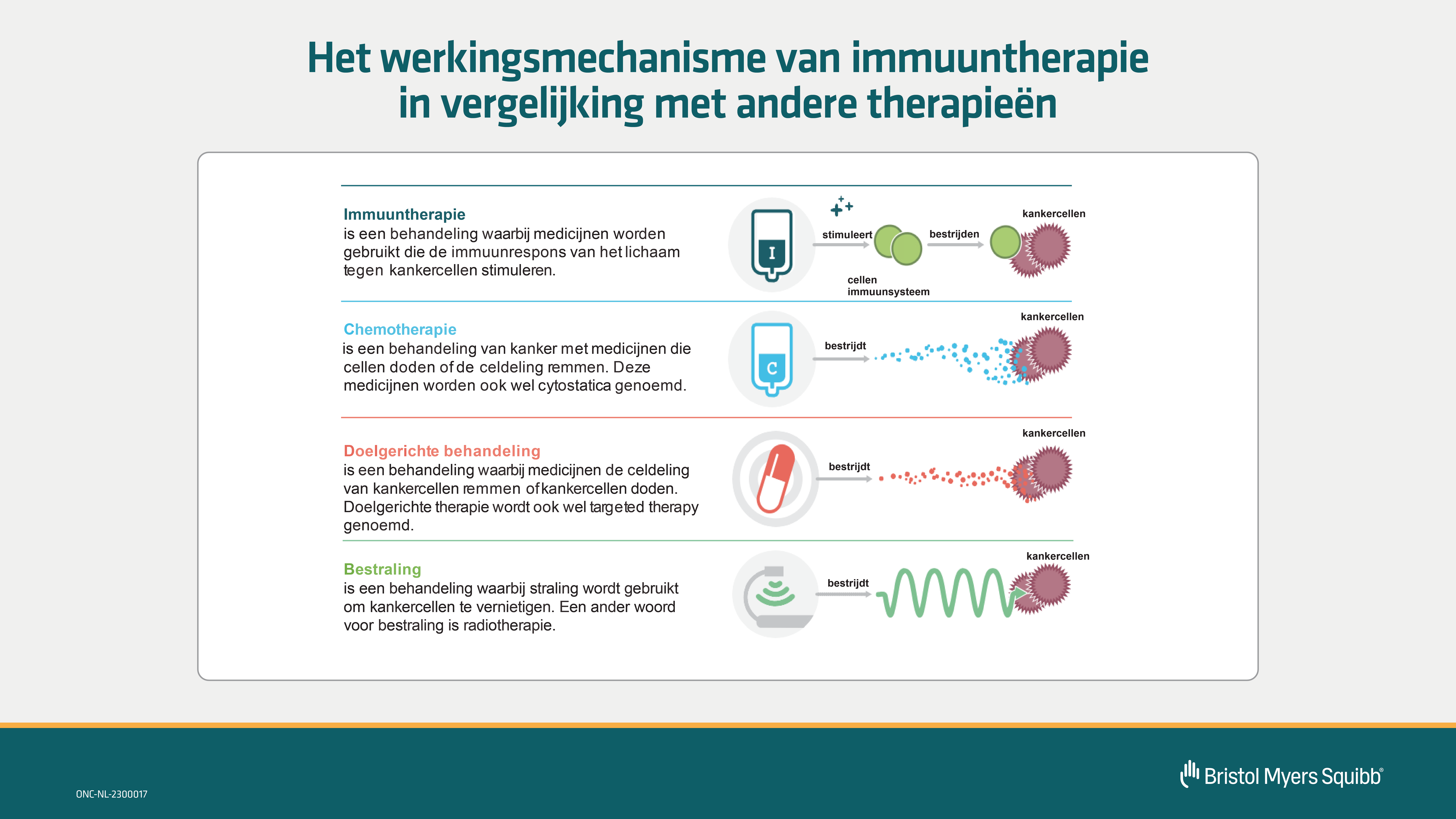 [Speaker Notes: Zo nog een verdiepende dia er op door.]
Monoklonale antilichamen bij maligniteiten
Werkingsmechanisme
De monoklonale antilichamen (bij maligniteiten) hechten aan eiwitten die zich bevinden op het oppervlak van cellen zoals lymfocyten (bv. rituximab), of aan vrij bewegende eiwitten die zich in de bloedbaan bevinden (bv. bevacizumab).
Uitleg en Verdieping
https://www.farmacotherapeutischkompas.nl/bladeren/groepsteksten/monoklonale_antilichamen_bij_maligniteiten#monoklonale_antilichamen_bij_maligniteiten_overzicht_groepstekst
Presentatie Remco van Elburg VS oncologie ZGV Ede. Met dank aan AvL en BMS.
[Speaker Notes: Zelfde filmpje nogmaals laten zien?  Duur 3 minuten.]
https://www.farmacotherapeutischkompas.nl/bladeren/groepsteksten/monoklonale_antilichamen_bij_maligniteiten#monoklonale_antilichamen_bij_maligniteiten_overzicht_groepstekst
Presentatie Remco van Elburg VS oncologie ZGV Ede. Met dank aan AvL en BMS.
Targeted therapies & immuuntherapie
MONOKLONALE ANTILICHAMEN
‘SMALL MOLECULES’
TARGETED THERAPIES
VEGF, VEGF-R, 
HER-2, 
EGFR, 
CD-20, CD-33, CD-38, 
PDGF-R
PROTEINE KINASEREMMERS
M-TORREMMERSPROTEASOOMREMMERS, etc.
ANTI-CTLA-4, ANTI-PD-1, ANTI-PD-L1
IMMUUNTHERAPIE
T-VEC, TIL, CYTOKINEN
Immuno checkpoints
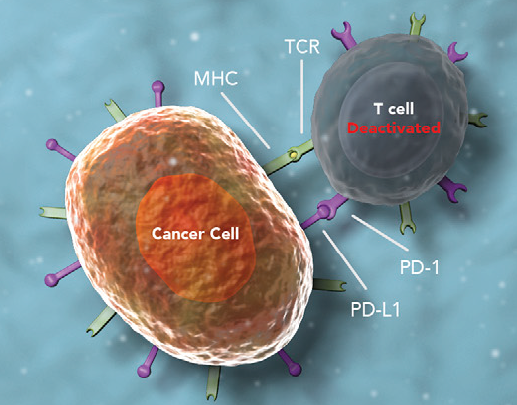 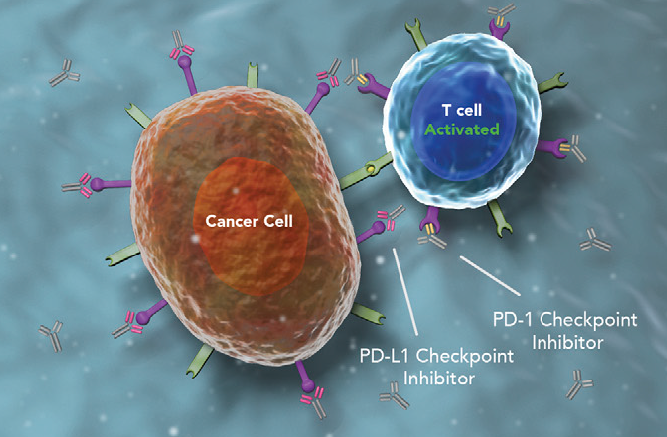 anti-PD-1  pembrolizumab, nivolumab
anti-CTLA4 ipilimumab
Blokkeren remming immuunrespons
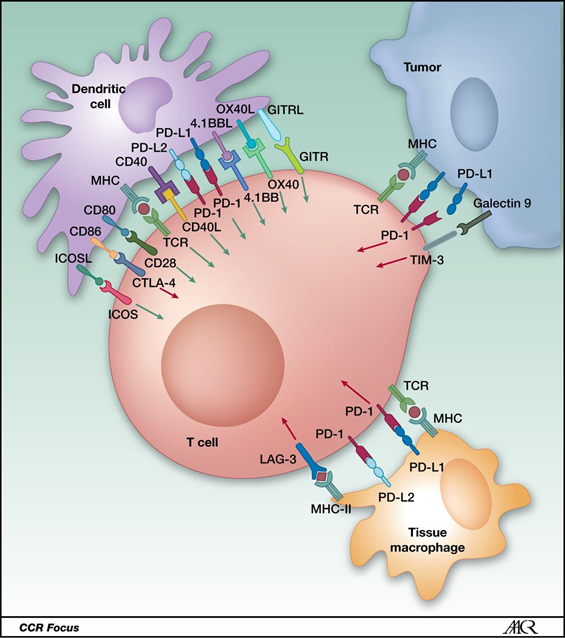 Anti-PD-1 (nivolumab, 
pembrolizumab)
Anti-PDL-1 (avelumab, 
atezolizumab, durvalumab)
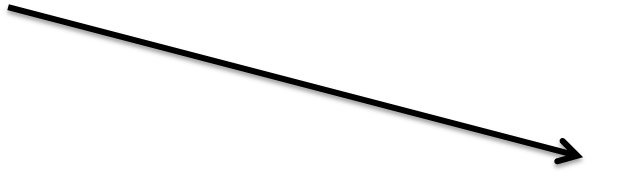 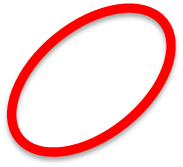 Anti-CTLA4 (Ipilumumab)
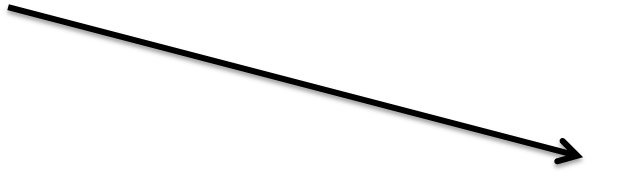 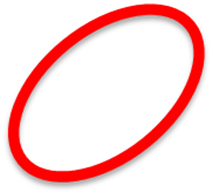 © R.Beijersbergen 2016
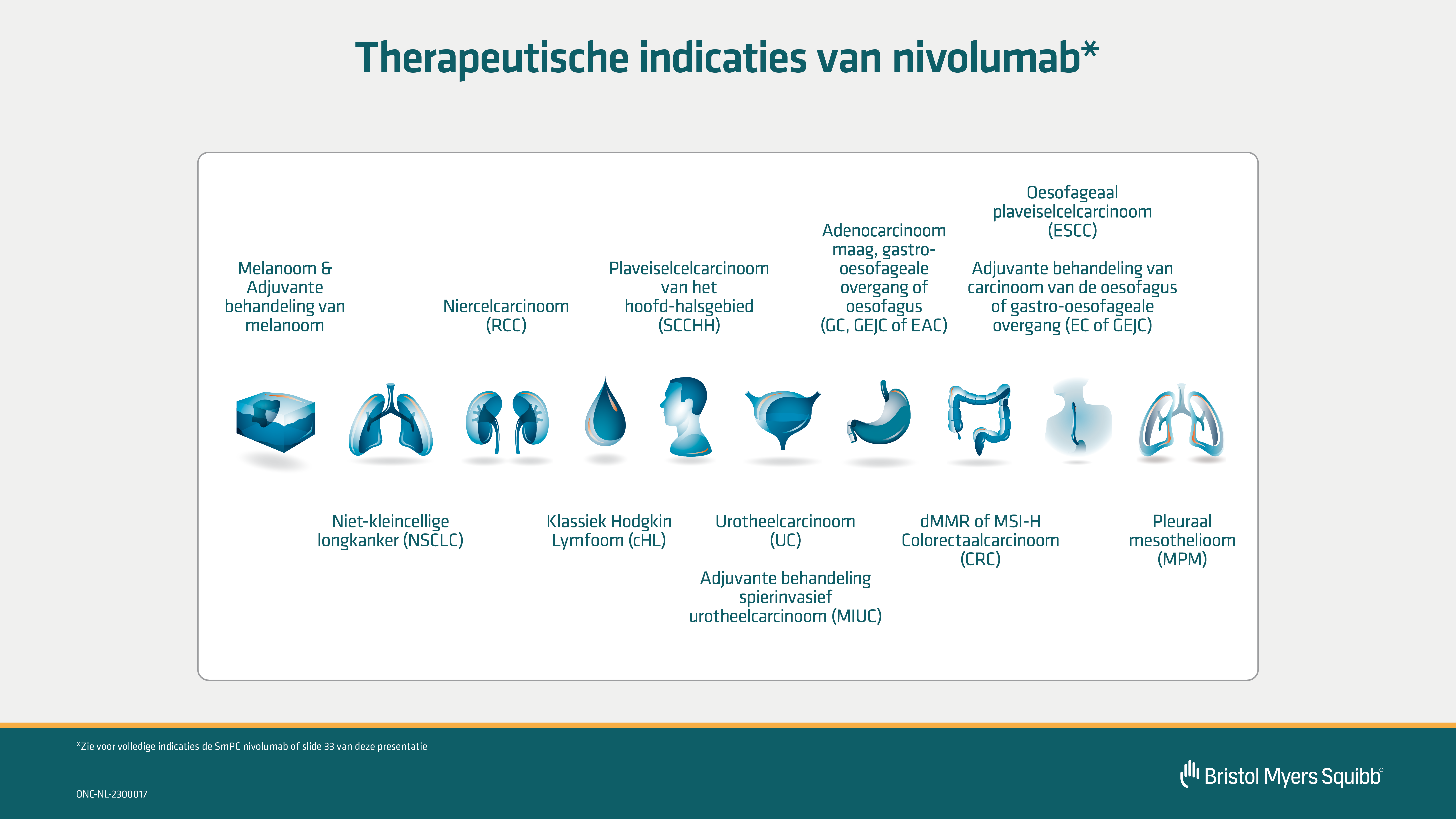 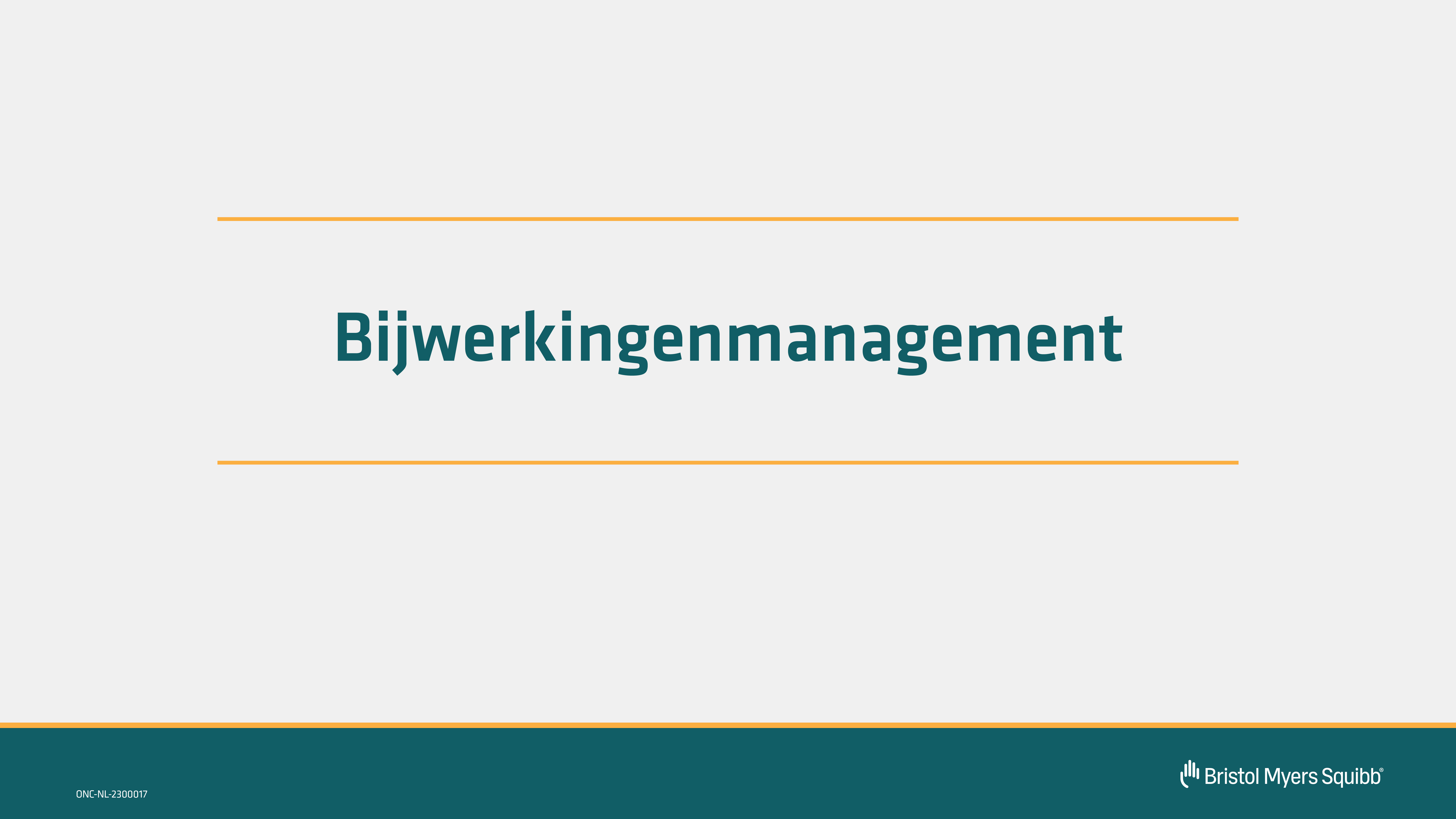 Patiënten info-film over bijwerkingen
https://bcove.video/41mk8PW
Presentatie Remco van Elburg VS oncologie ZGV Ede. Met dank aan AvL en BMS.
[Speaker Notes: Presentatie eerst stoppen en wel laten zien, iets overlap, maar niet erg. Duur 4 minuten]
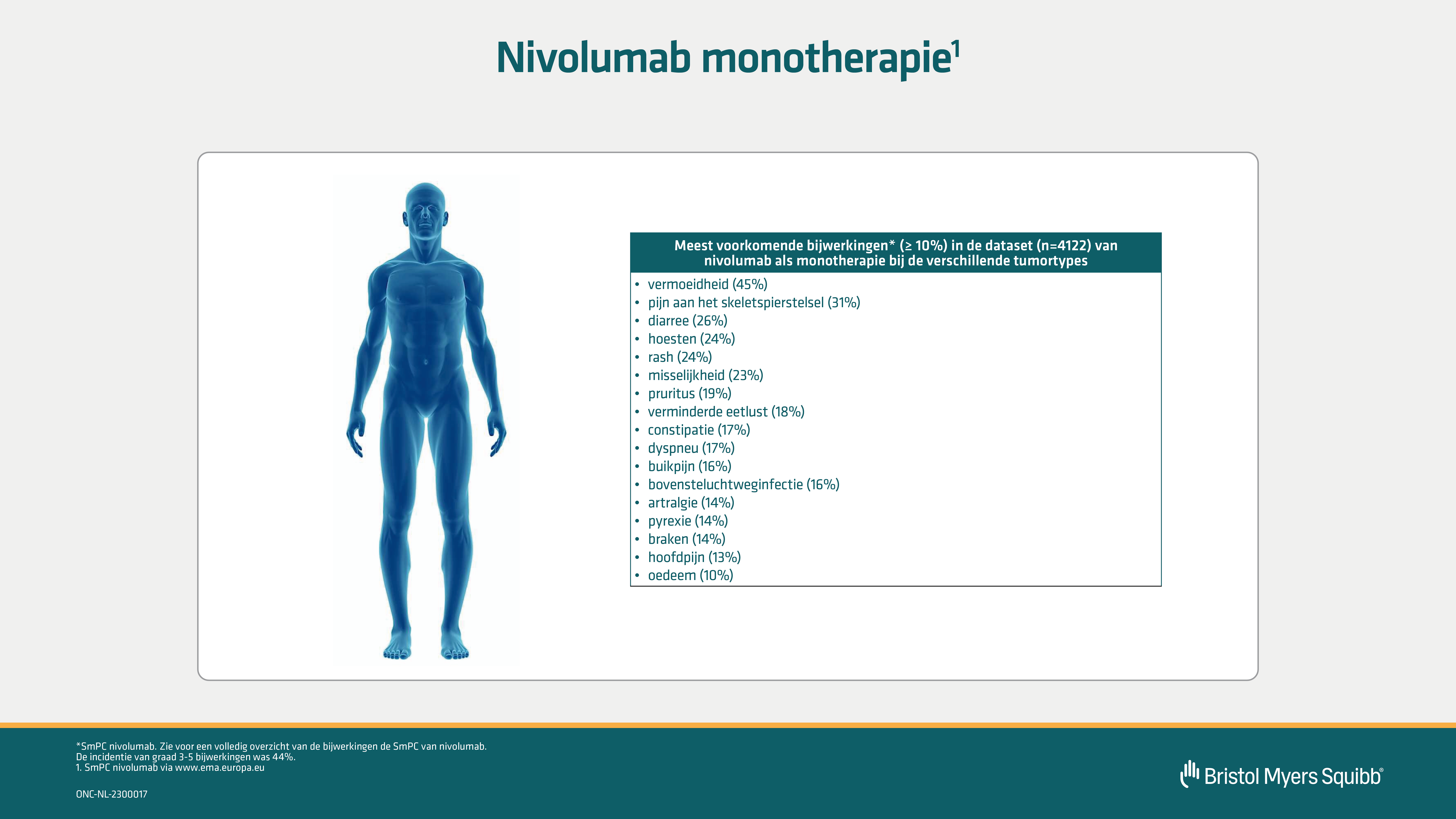 [Speaker Notes: Droge ogen is een bekende, staat er niet tussen.]
Algemeen typerende bijwerkingen
Relatief frequent:
infusiegerelateerde reacties, zoals koorts, koude rillingen, algehele malaise, spierpijn, dyspneu, misselijkheid, hoofdpijn en buikpijn; ook ernstige reacties als bronchospasmen, supraventriculaire tachycardie en hypotensie komen voor;
huidreacties, zoals huiduitslag (o.a. erytheem, maculeuze of maculopapuleuze uitslag), jeuk, droge huid, schilfering of hand-voetsyndroom; ook zeer ernstige gevallen zoals Stevens-Johnsonsyndroom en toxische epidermale necrolyse zijn gemeld;
gastro-intestinale klachten, zoals misselijkheid, diarree, braken; soms ernstig;
beenmergdepressie, met meer kans op infecties;
perifere neuropathie.
https://www.farmacotherapeutischkompas.nl/bladeren/groepsteksten/monoklonale_antilichamen_bij_maligniteiten#monoklonale_antilichamen_bij_maligniteiten_overzicht_groepstekst
Presentatie Remco van Elburg VS oncologie ZGV Ede. Met dank aan AvL en BMS.
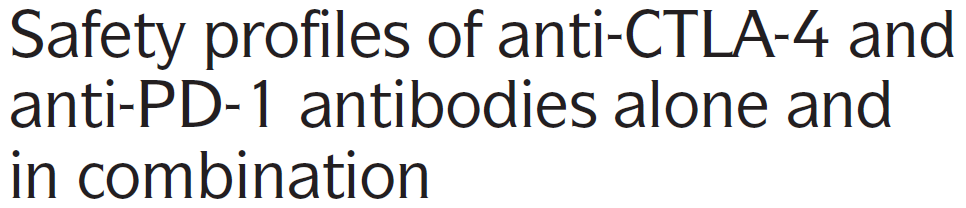 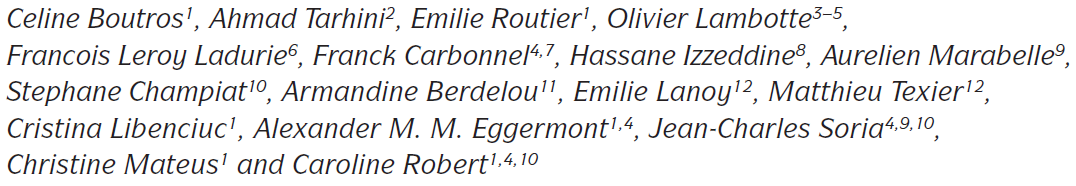 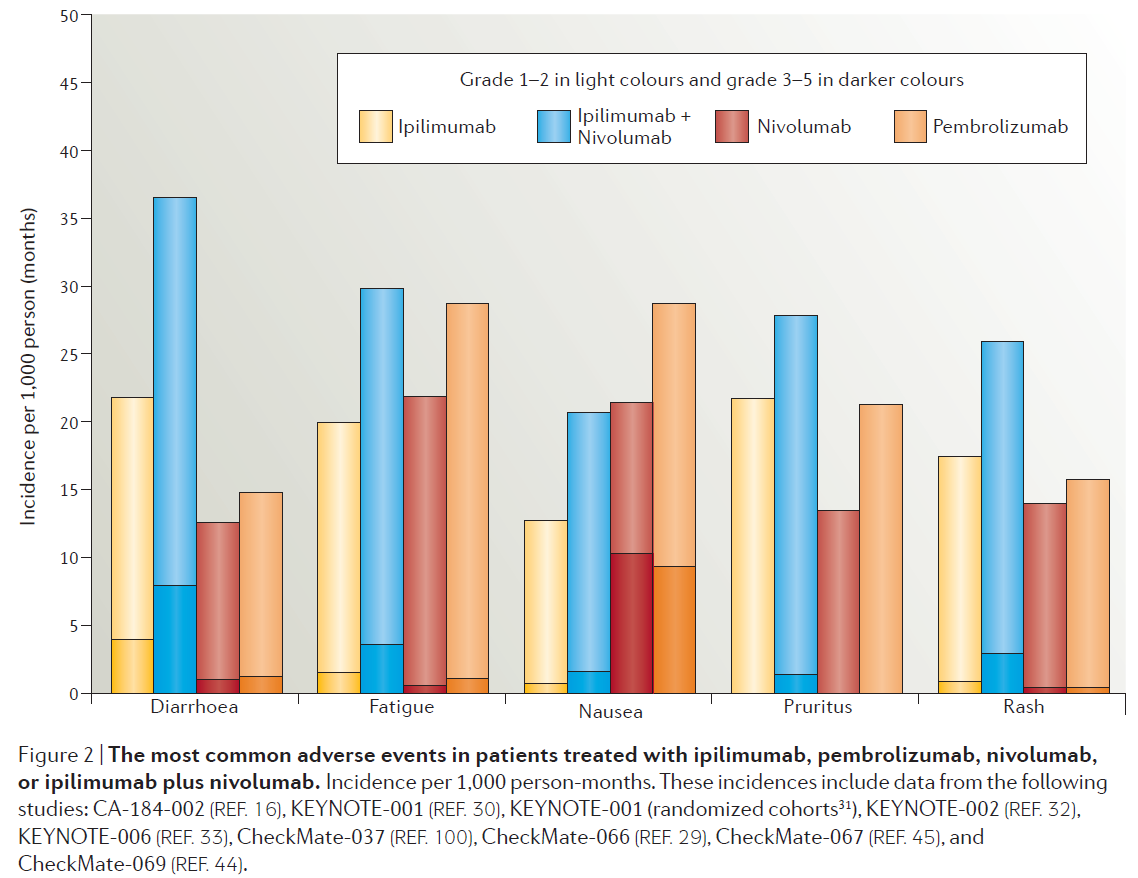 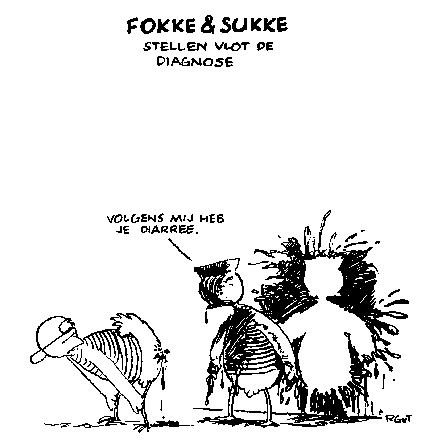 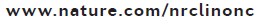 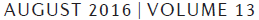 [Speaker Notes: Pruritus: jeuk]
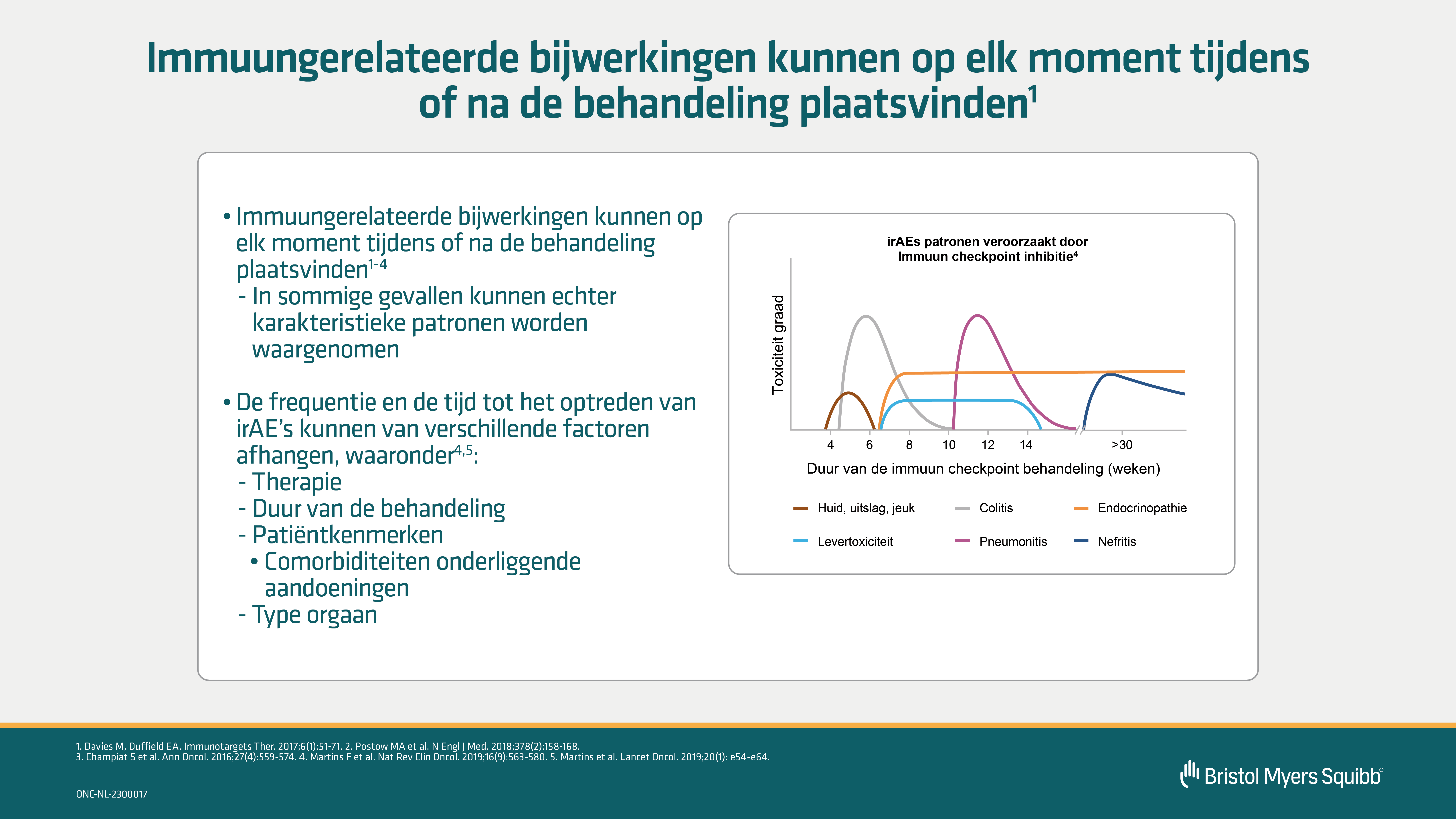 [Speaker Notes: Co morbiditeit, 2de casus eczeem en huidreactie]
Mevr. R. 61 jr. Gemetasaseerd oesofagus carcinoom
PA: adenocarcinoom grd 2.  PDL-1 expressie: >10. Her2Neu negatief. 
2022-7 gestart met Capecitabine/Oxaliplatine (CAPOX). 2022-10 Dosismodificatie Oxaliplatine 80% ivm koudeneuropathie. 
2022-11 Vanaf cycli 6 Nivolumab toegevoegd aan de CAPOX. 2022-11 1 cyclus Nivolumab monotherapie wegens vakantie ter overbrugging.  2022-12 Door met Capecitabine en Nivolumab Oxaliplatin werd gestaakt wegens sensorische neuropathie.  2023-1 Klachten van optrekkende polyneuropathie tot aan de billen. DD door de Oxaliplatin (flair na staken) of auto immuun toxiciteit van Nivolumab?  iom Neuroloog: staken Nivolumab. Iom Antoni van Leeuwenhoek Ziekenhuis start pred 1 mg/kg (70 mg/dag). Door met Capecitabine monotherapie 
2023-2 CT zeer weinig ziekte load. polyneuropathie moeiljk te beoordelen. Stop Capecitabine tno. Chemopauze. Prednison naar 60 mg.
Casus 1
Presentatie Remco van Elburg VS oncologie ZGV Ede. Met dank aan AvL en BMS.
62-jarige patiënt met een voorgeschiedenis van eczeem, 2023-01 PA bevestigd oesofaguscarcinoom met lymfkliermetastasen (plaveiselcelcarcinoom, proximaal en distaal) , tevens schildkliernodus. PA: weinig gedifferentieerd carcinoom. 
PA: basaloid plaveiselcelcarcinoom, graad 3. CPS score is positief (>5, exact 12%). 
Op 2023-01 gegeneraliseerd huidbeeld mogelijk bijwerking immunotherapie (nivolumab) of capecitabine, nu teysuno/oxaliplatin (op dag van opname 3e kuur),opgenomen op 24-3 via de SEH in verband met: koorts, misselijkheid, braken en diarree. Geduid als reactie op Oxaliplatine. 3de kuur niet afgemaakt. 
 Na 3 (niet complete kuren) met 1x Nivolumab op de PET:
Scintigrafisch zeer goede reactie op chemotherapie- immunotherapie. 
Slechts nog onveranderd licht verhoogde activiteit in lymfeklieren axillair en inguïnaal. In essentie conform eerder. Mogelijk reactief? 
Daarnaast nog lichte metabole activiteit mediastinaal station 7. 
Elders beeld van complete metabole remissie. 
Thans wel lichte FDG-stapeling in de huid t.p.v. de schouders, mogelijk ontsteking ter plaatse? Huid reactie op therapie?
Casus 2
Presentatie Remco van Elburg VS oncologie ZGV Ede. Met dank aan AvL en BMS.
[Speaker Notes: Stopt voorlopig met behandeling. Kan op progressie is aanwezig.]
Dhr. W, 58jr. 
2021 febr: hemicolectomie rechts ivm ileus bij pT3N2bM0 coloncarcinoom. Indicatie voor adjuvante chemotherapie met 4 cycli  capecitabine/oxaliplatin (capox).
AvL: geen studies met adjuvant immuuntherapie bij MSI. Tevens laesie blaas waarvoor cystoscopie volgt.
Microsateliet instabiliteit (MSI).  klinisch genetich onderzoek: geen lynch syndroom DPD mutatie afwezig
2021 maart-mei: adjuvante chemotherapie 4x CAPOX, kuren. 2x dosismodificatie Oxaliplatine ivm koudeneuropathie na cyslus 2 en 3.
2021 maart: cystoscopie papillaire lesie achter het rechter ostium, TURBT: urotheelcelcarcinoom pTaG1, eenmalig epirubicine gehad 
2022 mei: naar lymfklieren gemetastaseerd coloncarcinoom, MSI+ waarvoor start pembrolizumab (PD1 receptor blokker).
2022 juli: na 3 cycli partiele respons. Pembrolizumab continueren
2023-03: veel spierpijn, lusteloosheid,beetje duizeligheid, brandende voeten. Iets misselijk, niet overgeven. Geen hoofdpijn of visusklachten, geen polyurie.
Cortisol tussen 08.00-09.00: 56 (normaal tussen 165-604)
2023 maart: bijnierschorsinsufficientie tgv pembrolizumab: start Acecort (synthetische vorm van cortisol). Snel verbetering klachten, maar ook snel terugval bij minderen. Dus levenslang nodig?
Casus 3
Presentatie Remco van Elburg VS oncologie ZGV Ede. Met dank aan AvL en BMS.
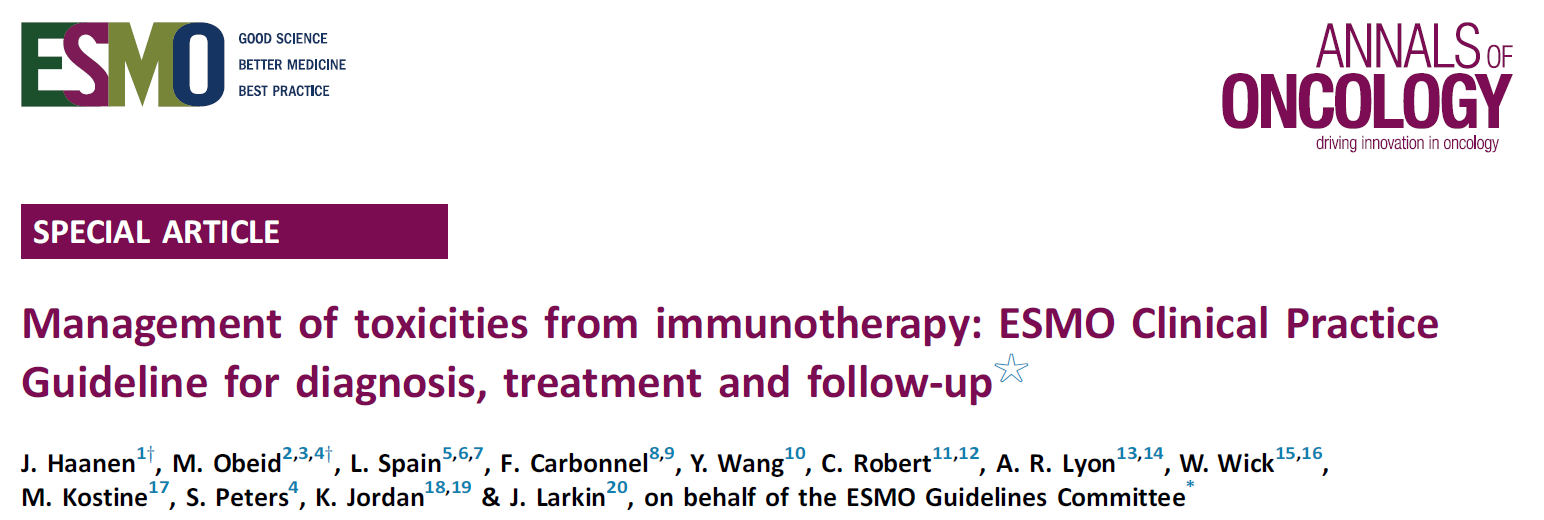 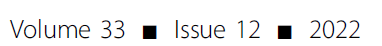 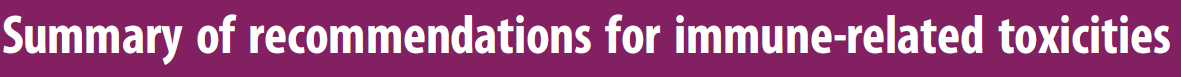 Bijvoorbeeld: Huidtoxiciteit:
Rash > 30% BSA of - graad 2 met duidelijke symptomen 3 - Onderbreek immunotherapie - Lokale steroiden (gemiddeld of sterk) en antihistaminicum bij jeuk. - Start steroiden: Bij milde tot matige symptomen prednisolon 0,5-1 mg/kg gedurende 3 dagen en dan afbouwen. Bij ernstige symptomen IV (methyl)prednisolon 0.5 – 1 mg/kg en wijzig naar orale corticosteroïden bij respons. - Overweeg herstart immunotherapie bij graad 1/ milde graad 2 na overleg met dermatoloog en patiënt

Zie: https://www.esmo.org/content/download/151567/2718664/file/Clinical-Practice-Guidelines-Slideset-ToxicitiesImmunotherapy.pdf
[Speaker Notes: Inkijk exemplaar uitprinten en meenemen.]
Klachten kunnen (op-)nieuw ontstaan ruim na staken immunotherapie
Vraag door bij vroege of late niet direct verklaarbare klachten (Als het goed is weet de patiënt dat hij met immunotherapie behandeld wordt)
Start nooit met bv. prednison of loperamide zonder overleg
Bij twijfel mag altijd 24/7 overlegd worden met de medisch specialist of verpleegkundig specialist
Take Home Message
Presentatie Remco van Elburg VS oncologie ZGV Ede. Met dank aan AvL en BMS.
[Speaker Notes: Zelfde filmpje nogmaals laten zien?  Duur 3 minuten.]
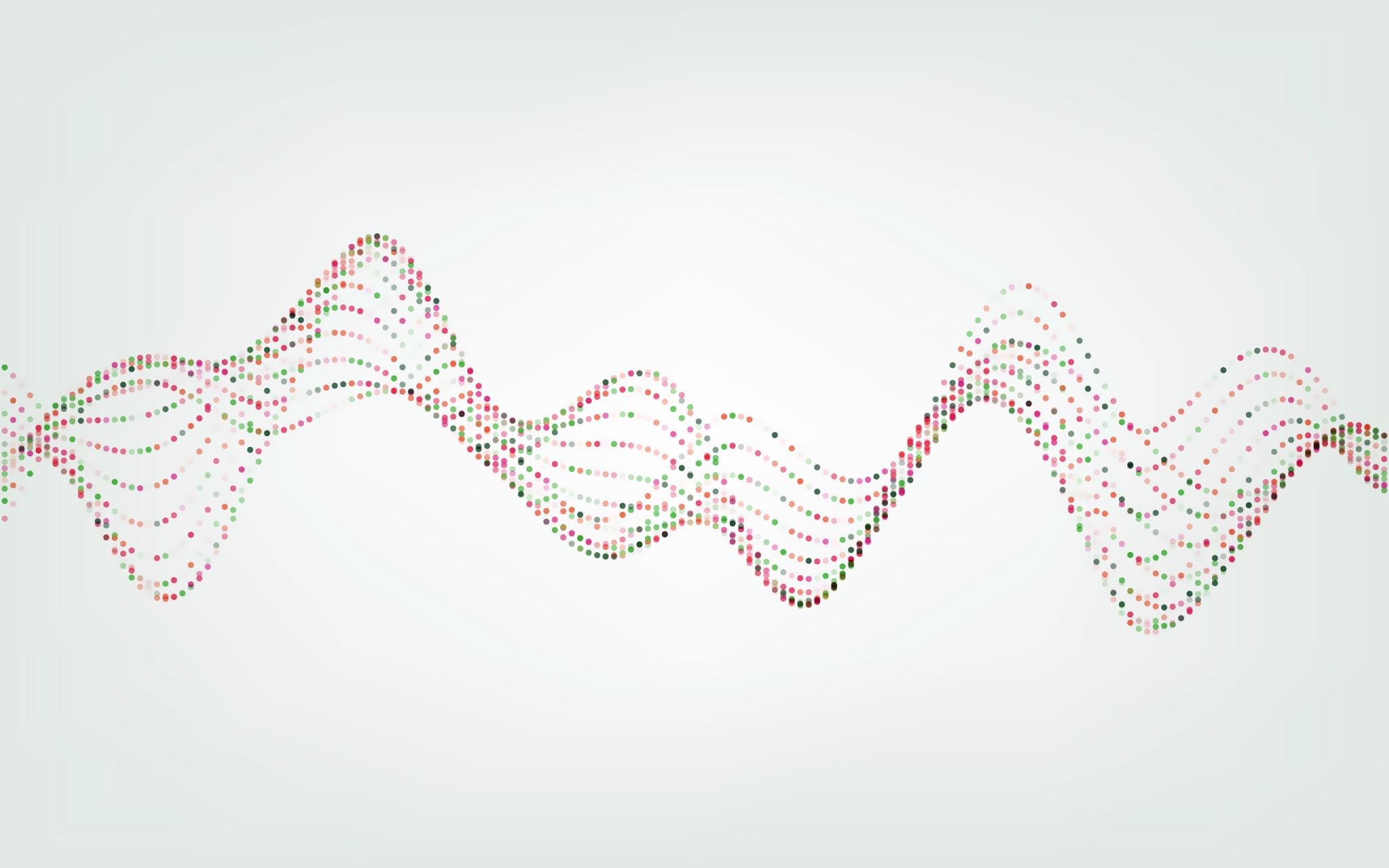 Vragen?
3de 1elijns minisymposium
Veenendaal, 18-04-2023
Presentatie Remco van Elburg VS oncologie ZGV Ede. 
Met dank aan AvL en BMS.